Organizational Behavior
模块七
团队冲突
Organizational Behavior
学习目标
了解团队冲突的不同观念及过程
2. 学会解决冲突问的各种策略
3. 理解团队四种分类
第九章群体概述
本章内容与结构
■第一节  团队冲突概述
頂第二节  团队冲突的过程和管理
I，第三节  团队冲突的处理方法
I第四节  团队冲突的处理
引导案例:
I我们项目团队是一个全新构建起来的、处于国际项 目运作环境中的团队。为了成功构建项目组，对口 的美国项目组（总部）抽选了我们项目组的3名成员 到美国培训，还有3名成员留在国内。
丨我们一行3人培训回来，有责任和义务对留在国内的 项目成员进行培训，其中负责培训的成员在业务上 比较认真到位，但在人际交往上存在较大的个人主 义和自我优越感，缺乏与他人的协作精神，更倾向 于邮件等书面沟通；而被培训成员中有一个比较老 资格的人，总是自以为自己曾经是一家外贸企业的 资深经理，有点抬架子。
冲突的触发是前者发现后者的一个业务处 理上的问题，在没有和后者进行任何沟通的 前提下，直接以邮件的形式指出并发给了对 口的美国团队，造成后者的很大的压力。
其实，后者所犯的问题不是很严重，只要 能够内部充分沟通，就能内部解决，不需要 给美国团队造成中国团队内部沟通不够和问 题不能及时解决的印象。
事后，就该问题在项目会议中有指出和讨 论，但问题并没有解决，反而隔阂更深。这 种情况改怎么处理？
第一节 团队冲突概述
■—、团队冲突的含义
!,      ---种过程，这种过程肇始
于一方感觉到另一方对自己的事情产生消 极影响或将要产生消极影响。
1）冲突必须是双方感知到的 12）冲突是意见的对立或 |不一致，以及有一定程度 ■的相互作用。
q聊
（二）团队冲突
■ .在团队内部成员之间，成员与
 团队之间、团队与团队之间存在互 不相容的目标、认识或感情，从而 产生心理或行为上的矛盾，引起对 立或不一致的相互作用的任何一个 状态，导致抵触、争执或攻击事件。
1、团队冲突的特征
II (1)原因的复杂性
___
|| (2)利益关系上的对立性或对抗 性
|| (3)对矛盾性利益关系的认知
| (4)类型的多样性
|| (5)行为上的攻击性
2、冲突对团队管理的影响
正面影响：
__
(1) 有可能激发组织中的积极变革
(2) 可提高决策的有效性
__
(3) 形成竞争气氛，促使员工振奋 负面影响：
__
(1) 造成成员心理压力过大
(2) 导致人际沟通困难
__
(3) 引起工作效率和工作满意度下降
(4) 导致员工抵抗企业变革 
(5) 造成员工对企业的忠诚度下降
二、冲突理论的发展
■1、冲突的传统观点
■所有的冲突都是不良的、消极的、 是坏事，必须避免，要尽量减少。 原因是，冲突意味着意见分歧和对 抗，势必造成组织、团体、个人之 间的不和，破坏良好关系，影响组 织目标实现。在20世纪30年代到40 年代，这种观点占主导地位。
2、冲突的人际关系观点
■对于所有群体和组织来说，冲突都 是与生俱来的。由于冲突无法避免, 人际关系学派建议应接纳冲突，使 它的存在合理化。冲突不可能被彻 底消除，有时它还会对群体的工作 绩效有益。20世纪40年代末到70年 代中叶，人际关系观点在冲突理论 中占据统治地位。
3、冲突的相互作用观点 ■塑寻作用观点则鼓励冲突。这一理论观 亨％药,融洽、和平、安宁、合作的组 对变革的需要表现出静止、冷展 和迟f屯。过多的和谐、和平、平静并不 匚尊辱擘使企业取得好的经济效果，相\ 耳銘修令业缺乏生机和活力，而适当的 扌突倒疋有利于刺激企业擾康地发展。 因此，组织既要限制破坏性的冲突dj 要促进建设性的糸突。       ’
■刘易斯■科塞(Lewis Coser)的观点
/群体内部的分歧和对抗，能够造成一个 各社会部门相互支持、相互制约的社会 体系。譬如，美国的三权分立制度，总 统与国会之间权力分散，互相可以否决, 互相制约。
/让冲突表露出来，犹如提供一个出气口, 使対読南成员釆取合适的方式麦泄心中 的不满。否则，让怨气压抑会酿成极端 的反应。这就好比舟一个人来戒，着静 需要向朋友倾诉心中的苦恼，而不能总 是积在心里。
/群体间冲突会增加群体内部的内聚
力。例如，战争时期，国家往往表
现出团结一致，国内矛盾则会减弱。
/两大集团的冲突可表现它们的实力， 最后达到权力平衡，防止了无休止的 斗争。可见，一定程度的冲突反而可 以减少冲突，并求得长期稳定。如美 苏之间的核军备竞赛，最后防止了真 正的核冲突。
/冲突可以促进联合，以求生存。如，国家 为了对付共同的更加强大的敌人而彼此团 结起来，企业也可以为了共同的利益结成 业务联合体。
/因此，所有观点都鼓励管理者维持适当的 冲突水平，使群体保持旺盛的生命力，善 于自我批评和不断创新。
|,野中和竹内(Ikujiro Nonaka, Hirotaka Takeuchi)的观点
/主张通过在组织中人为地造成一些不确定 性(uncertainty)来形成矛盾，使员工保持 创新和发展的紧迫感。
三、冲突的分类
■（一）按冲突的性质分类
I建设性冲突和破坏性冲突
___
■（二）按冲突所处层次分类
■ 1、角色冲突
■ 2、团际冲突
■ 3、关系冲突
■4、任务冲突
■ 5、过程冲突
___
___
（三）按冲突的维度分类
__
__
・1、二维度冲突（艾默生） 
__
__
，认知冲突：与任务有关的冲突
__
__
__
,情感冲突：与个性、人际关系有关的冲突
■ 2、三维度（约翰和曼尼斯）
1） 任务冲突：与工作的内容和目标有关；
2） 关系冲突：着重于人际间的关系；
3） 过程冲突：指向工作如何完成。
绝大多数的关系冲突是功能失调的；低水平的 过程冲突和中低水平的任务冲突是积极的、 功能正常的。
四、团队间冲突产生的原因
■1、资源竞争
2、目标冲突
■3、相互依赖性
|4、责任模糊
|5、地位斗争
|6、沟通不畅
第二节  团队冲突的过程和管理
一、冲突形成的过程 五阶段模型：
1、潜在的对立或不一致
■2、认知和个性化
■3、行为意向
■4、行为
■5、结果
冲突的过程
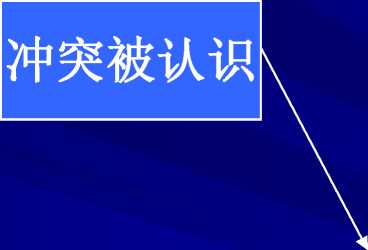 冲突 处理意向
,竞争
•协作
提咼 群体绩效
产生原因
•沟通'
•结构\ 个人因素
公开冲突/ 一方行为、 对方反应\
__
降低 群体绩效
•迁就
•回避
•折衷
冲突被感觉
图：罗宾斯提出的五阶段冲突过程
阶段1:潜在的对立或不一致
.产生冲突的第一步是存在导致丼突 产生崗条律，这就是冲突南根波：
■ 1）沟通因素；
«2）结构因素（群体规模、群体成 员分配的任务的具体化程度、管辖 范亩的清晰庆、员工肓目标之向南 匹配性、领导风格以及奖励系统和 群庆间相互原赖南荏庆；
■ 3）个人因素。
阶段2：认知和个性化
,在这一阶段，阶段1中各因素造成
的对立或不一致被双方认识到 (perceived),并对个人的情绪和 情感发生影响。此时，双方都有了 情感上的卷入，都体验到焦虑、紧 张、挫折或敌对。这里才意味着双
方真正产生了冲突。
,注意两点:
"D阶段2之所以重要，是因为此时冲突 问题容易被明确地表现出来；
__
■2）情绪对于知觉的影响十分重要：消极 情绪会导致问题过于简单化处理，导致 信任感降低，针对对方表现出来的行为
也会做出负面解释；相反，积极情绪则
增加了针对困难问题考察其各项因素中
潜在联系的可能性，釆取更为开阔的眼
光和视野看待情境，釆用的解决办法也 更具有创新性。
阶段3：行为意向
，冲突被双方认知后，人们就会产生对付冲 突的行毎意向（行为意向异不孳于行为）O
,根据两个维度，即合作程度（一方愿意满足 对方愿望的程度）和肯定程度（一方愿意满 足自己愿望的程度），可以确定出5种处理 冲突的行为意向（1）竞争（自我肯定但不 合作），（2）协作（自我肯定且合作），（3） 回避（自我不肯定且不合作），（4）迁就 （不自我肯定但合作），（5）折衷（合作径 与自我肯定性均处于中等程度）。
|下页图表示了处理冲突的主要行为意向。
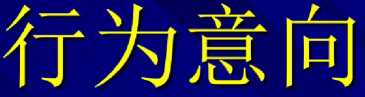 肯定 不肯定
肯定程度
竞争           协作
==我 == 折衷 1=^ 回避           迁
就
◄----------------------------------------------------------------------------------»
不合作 合作程度    合作
图处理冲突的行为意向
阶段3：行为意向
■ (1)竞争(competing)
,指的是一个人在冲突中寻求自我利 益的满足，而不考虑他人的影响。 如试图以牺牲他人的目标为代价而 达到自己的目标；试图向别人证实 自己的结论是正确的；出现问题时 试图让别人承担责任。
(2)协作(collaborating)
指的是冲突双方均希望满足双方 利益，并寻求相互受益的结果。在 协作中，双方的意图是坦率澄清差 异并找到解决问题的办法，而不是 迁就不同的观点。例如：找到双赢 的解决办法；寻求综合双方见解的 最终结论。
(3)回避(avoiding)
■指的是一个人可能意识到了冲突的 存在，但希望逃避它或抑制它。
I例如：试图忽略冲突；回避其他人 与自己不同的意见。
(4) 迁就(accommodating)
I如果一方为了抚慰对方，则可能愿
意把对方的利益放在自己的位置之
§
上一迁就，它指的是为了维持相互 关系，一方愿意作出自我牺蠢。
I例如：愿意牺牲自己的目标使对方 达到目标：尽管自己不同意，但还 是支持他人的意见；原谅某人的违 规行为并允许他继续这样做。
⑸折衷(compromising)
当冲突双方都放弃一些东西，而共同 得到另一些方商莉益时，这就是折衷。 此时没有明显的赢者或输者，他们愿 意共向系担冲突问题，味接受一并双 方都达不到彻底满足的解决办法。因 此折衷的明显特点是，双方都倾向于 放弃一些东西。
例如：承认在某些看法上是共同的； 对于违规各自承担部门责任。
阶段4：行为
,这一阶段，双方对于冲突会表现出某 些行为。从轻向重的程度排列，可以分 为：(1)轻度的意见分歧或误解，(2) 公开的质问或怀疑，(3)武断的言语攻
击,
(4)威腻和最后通牒，(5)抓衅
性的身很攻击，(6)摧毁对方的公开努
力，一共六个档次。(见下页图)
| 一般来说，接近最高形式的冲突常常是 功能失谒的，功能疋常的冲突一般来说 位手冲突連续依鬲较椎求华上。
■阶段4：
行为
彻底的冲突
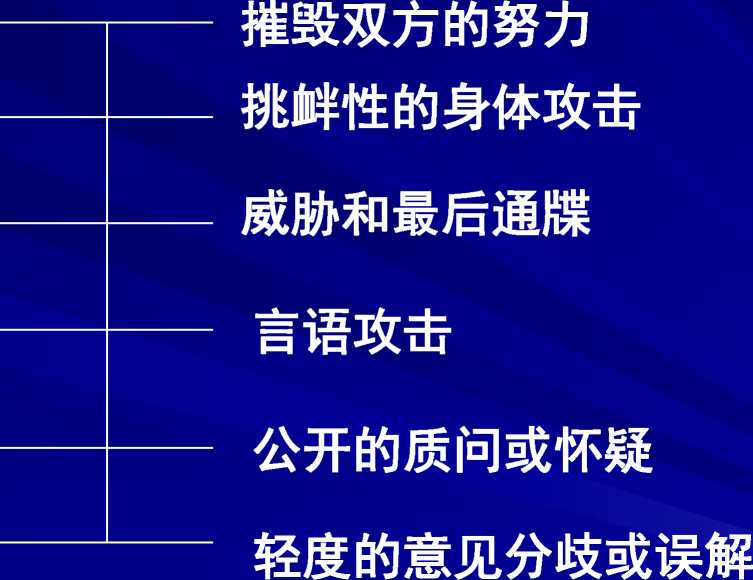 无冲突
图冲突强度连续体
阶段5：结果
，冲突双方的行为会导致最后结果。 这些结果可能是功能正常的，即冲 突提高了群体的工作绩效；也可能 是功能失调的，即冲突降低了群体 的工作绩效。
二、团队冲突的管理过程
■ 1、冲突认知
■ 2、冲突诊断
■3、冲突分析
■ 4、冲突处理™■核心环节
■5、冲突评价
■6、冲突反馈
第三节  团队冲突的处理方法
@ （一）破坏性冲突的处理方法
■1、直面冲突
■2、回避：前提是冲突没有严重到 损害组织的效能
,3、沟通：效果较明显
,4、强迫：易导致负面效果
（二）建设性冲突的处理方法
11 ＞培训
■培养成员正确的冲突观；提供更多信息 , 2、鼓励
,公开鼓励：当众表扬
■沉默鼓励：对对立面员工不予批评
■ 3、人事调整
4、适当拖延时间，让冲突更加明朗化
第四节团队冲突的处理
案例；亚通网络公司的冲突管理分析
•亚通公司的组织结构由于是直线职能制，］ 部门之间的协调非常困难。例如，销售部I 经常抱怨研发部开发的产品偏离顾客的需I 求，生产部的效率太低，使自己错过了销I 售时机；生产部则抱怨研发部开发的产品I 不符合生产标准，销售部门的订单无法达I 到成本要求。研发部胡经理虽然技术水平I 首屈一指，但是心胸狭窄，总怕他人超越I 自己。因此，常常压制其他工程师.这使， 得工程部人心涣散，士气低落。      I
案例；亚通网络公司的冲突管理分析
•问：
(1) 亚通公司的冲突有哪些？原因是什么？
(2) 如何解决亚通公司存在的冲突？
聊
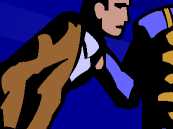 首先，来看一下亚通公司的管理层与中国员工之间的冲突， 这种冲突存在于不同组织层次之间，我称之为纵向冲突  I
（VerticalConflict）,它属手职院冲突。产小这种冲突的原］ 因有多种，在这里主要有：                  I
1、 权力与地位：管理层运用行政权力要求员工加班，但没I
有赋予任何报酬作为补偿；而员工则没有（充分的）权力I 纟鬲护百国的刹益。                          I
2、 价值观不同*中国的员工在价值观上不同于日本的员工，
要求员工（长时间）加班，如果没有相应的报酬，一般很I 难调动员工的积极性，久而久之就会削弱员工的工作动机I 强度。                                    I
3、 资源缺乏：管理的重要性很大程度上体现在对资源的合;
理配置，而可用的资源总是有限的。要求员工加班，通常］ 需要提供合理的加班費作为补偿；而主管们则希望把人力I 成木维持在一个较低的水平.               I
案例；亚通网络公司的冲突管理分析
•解决方法：管理层应该根据具体的情况合 理的设计报酬系统，从新激发员工的积极 性，并在人力成本与员工绩效之间取得一 个动态平衡。
q聊
嘴Y
案例；亚通网络公司的冲突管理分析
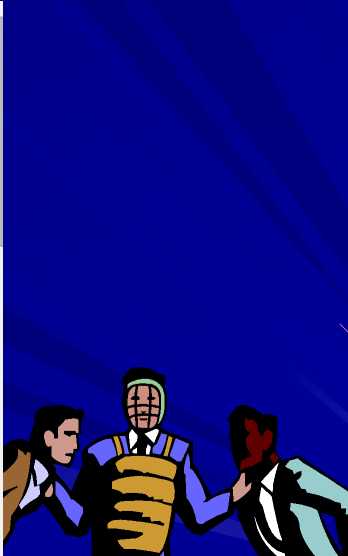 接着，看看各部之间的冲突。这种冲突存在于统一组织层次 不向部门之间,称之为横向冲突＜Horizontal Conflict），它是 另一种群际冲突。由于亚通采用的组织结构是直线职能型，出 现这种类型的冲突就不足为怪了。
直线职能型组织结构：直•线职能型以直线为基础，在各级行政 负责人之下设置相应的职能部门，分别从事专业管理，作为该 级领导的参谋，实行主管统一指挥与职能部门参谋、指导相结 合南组织结团形
优点：
分工细密，任务明确，职责清晰；
同时具备直线制的集中统一指挥的优点和职能制发挥专业管理
的长处；
结构稳定性高
案例；亚通网络公司的冲突管理分析
•缺点：
»中央集权，下级缺乏必要的自主权
》各职能部门之间的横向联系较差，容易产生 脱节矛盾
＞各参谋部门与指挥部门之间的目标不易统一
《♦Bl
A信息传递路线较长，反馈较慢
■、計題
＞环境适应性低
■/H
案例g亚通网络公司的冲突管理分析
•产生这种冲突的原因主要有：
＞任务相互依赖
由于各部门之间存在着任务依赖性，而组织结构 的先天缺陷却削弱了各部门之间必要的沟通量， 从而导致任务的不协调。它们的部门冋关系是团 队关系0
＞目标不相容
各部门都存在着自己的绩效目标，例如销售部希望 増加产品线的广度以适应多样化的市场需求，生 产部则希望希望减少产品线的广度以节省成本，
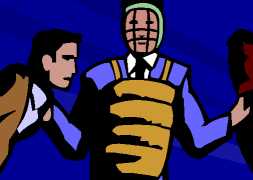 即销售部门的目标是顾客满意，生产部门的目标
是生产效率。
案例；亚通网络公司的冲突管理分析
解决办法:
•企业通过信息管理系统来促进信息的流通,
让各部门及时得到有用的数据。
前稍有
规模的企业都希望上ERP项目，充分利用
q聊
信息技术来增强企业的信息管理能力。
wt?
案例；亚通网络公司的冲突管理分析
•最后，看看胡经理与其下属之间的冲突。这种冲 突存在于两个或两个以上的个体之间，称之为人 际冲突(Interpersonal Conflict)。产生这种冲突 的原因也是多种的，在这里主要有：
A人格特质：优秀的员工未必能成为优秀的经理。
＞缺乏信任：人与人之间越是相互猜疑，越会产生 冲突；越是信任对方，越能互相合作。
A3、归因失误：当个体的利益受到他人的侵害，他 /她就会弄清对方为什么如此行动o
一《
案例；亚通网络公司的冲突管理分析
•在所有的这三点原因中，人格特质是最为关键的, 如果胡经理真的不适合作为一名管理者，让他呆 在这个位置上肯定会出现问题的。所以，企业只 好考虑换掉胡经理，但胡经理技术了得，是企业 的明星员工，如果处理不当，将有可能把胡经理 赶到竞争对手那。体面的解决替换胡经理所引起 的问题有多种方法，企业可以试探他的工作动机, 再结合盖洛普的优势识别器，把握他的人格特质
■/H
（用盖洛普的话就是“标志主题”）,设计合适
的报酬机制来重新吸引并激励胡经理。
一•消除破坏性冲突的技术
（一）解决问题
1、 召开面对面的会议
2、 角色互换
q聊
（二） 转移目标
（三） 开发资源
回避或抑止冲突
（四）
（五）
（六）
（七）
（八）
缓和 折中
q劉
上级命令
改变人的因素
（九）改变组织结构因素
二•激发建设性冲突的技术
（一）运用沟通技术
1＞创新
2、促进积极思维改变漠然处 之态度
（二） 鼓励团队成员之间的适 度竞争
（三） 引进新人
（四）重建团队